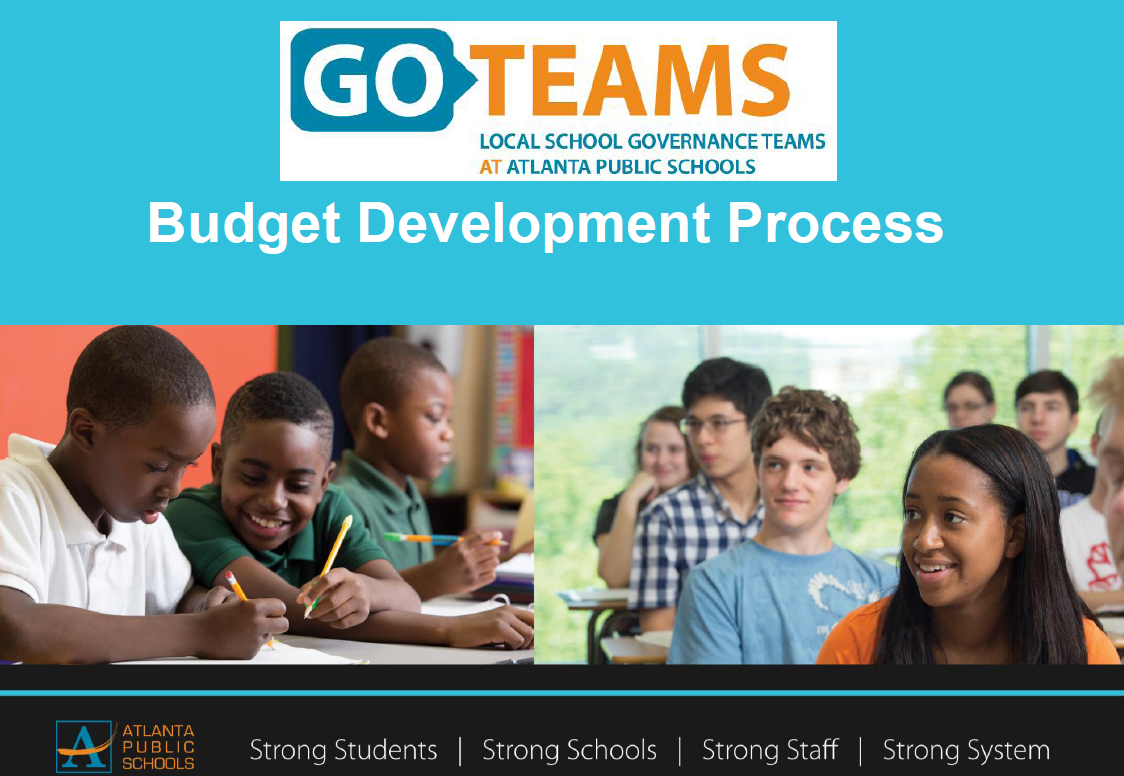 Humphries Elementary School
FY19 Budget Development Process
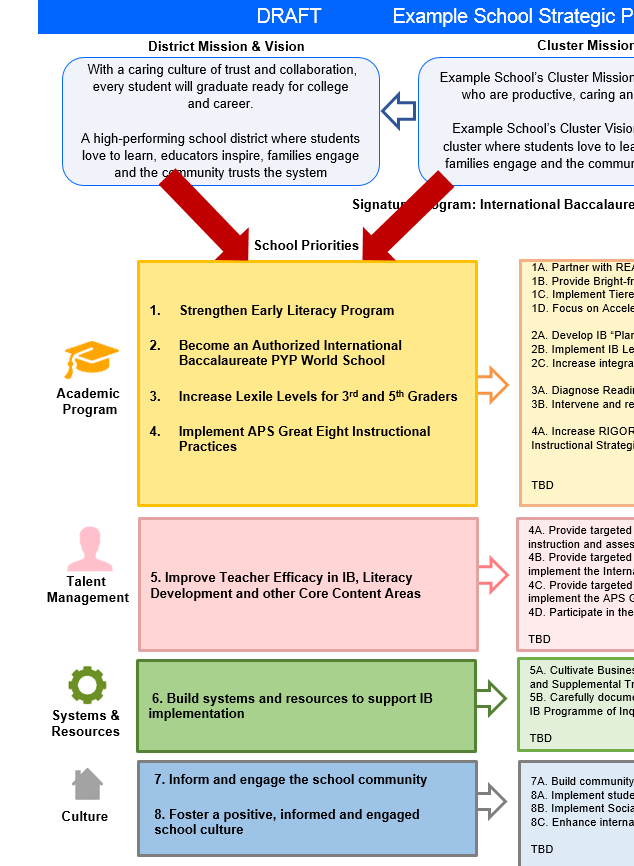 The GO Team will ensure that the budget is aligned to the school’s mission and vision and that resources are allocated to support key strategic priorities.
[Speaker Notes: Key Take Away Message]
GO Team Budget Development Process
YOUR SCHOOL STRATEGIC PLAN…
is your roadmap and your role. It is your direction, your priorities, your vision, your present, your future.
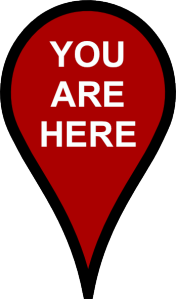 3
What’s Next?
•	February: 
One-on-one Associate Superintendent discussions
Cluster Planning Session (positions sharing, cluster alignment, etc.)
Program Manager discussions and approvals
GO Team Approve Draft School Budget 
Academic and Staffing Resource Planning Meeting (February  26th - March 2nd)
•	March:
Final GO Team Approval (March 5th - March 9th)
Focus Area Descriptors
Description of Strategy Categories
Budget Parameters – FY19 funding priorities from the school’s 3-5 year strategic plan, ranked by the order of importance 

Strategies –  Lays out specific objectives for schools improvement

Request – “The Ask”.  What needs to be funded in order to support the strategy?  

Funding Source –  What source of funds will finance the request (i.e. general, cluster, signature, Title I)
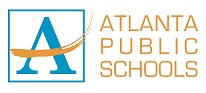 Executive Summary
This budget represents an investment plan for our school’s students, employees and the community as a whole.
The budget recommendations are tied directly to the school’s strategic vision and direction.
The proposed budget for the general operations of the school are reflected at $3,680,744
This investment plan for FY19 accommodates a student population that is projected to be 297 (-7) students.
(Humphries) FY19 Strategic Plan
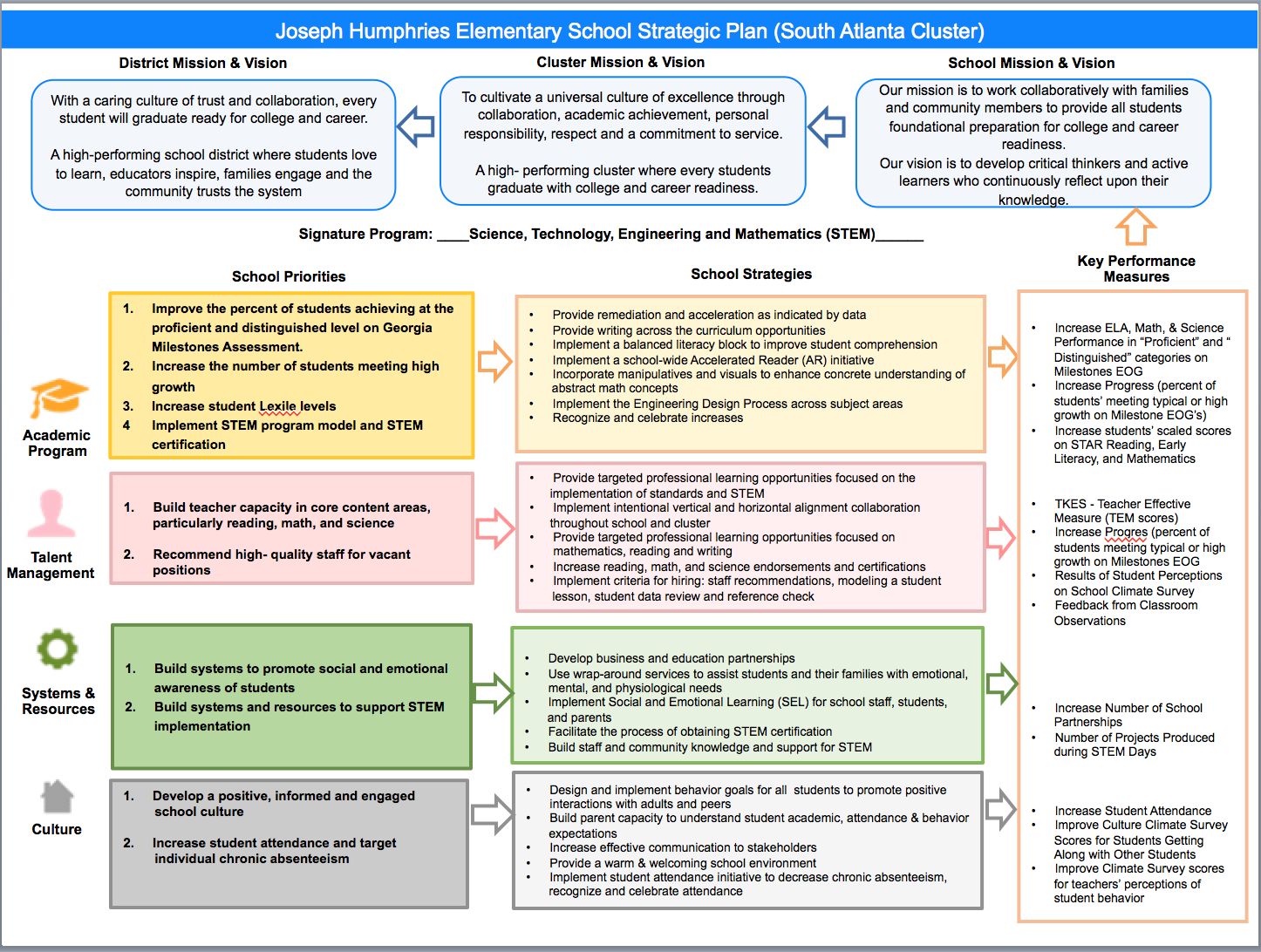 (Insert Copy of Strategic Plan Here)
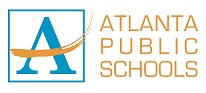 FY19 Budget Parameters
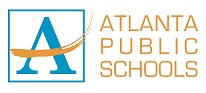 Discussion of Budget Summary
(Step 5: Budget Choices)
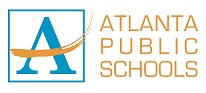 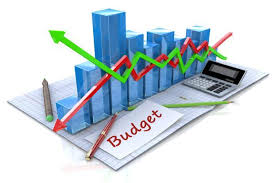 Example
Example
FY19 Strategic Plan Break-out
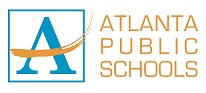 * Training funds may be transferred to contractor fees if in house training done
FY19 Strategic Plan Break-out
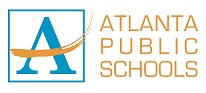 *Parent Liaison position abolished
Questions to Consider
Are our school’s priorities (from your strategic plan) reflected in this budget? 
What new positions or resources are we budgeting for to address our major priorities? 
How do we plan to support implementation of these priorities beyond the budget? 
What tradeoffs will we make in order to support these priorities? 

2. How are district and cluster priorities reflected in our budget? 
Cluster priorities- what staff, materials, etc. are dedicated to supporting our cluster’s priorities? 
Signature programs- what staff, materials, etc. are dedicated to supporting our signature program? 
Are there positions that our school can share with another school, i.e.